«Волшебный  мир сказок»
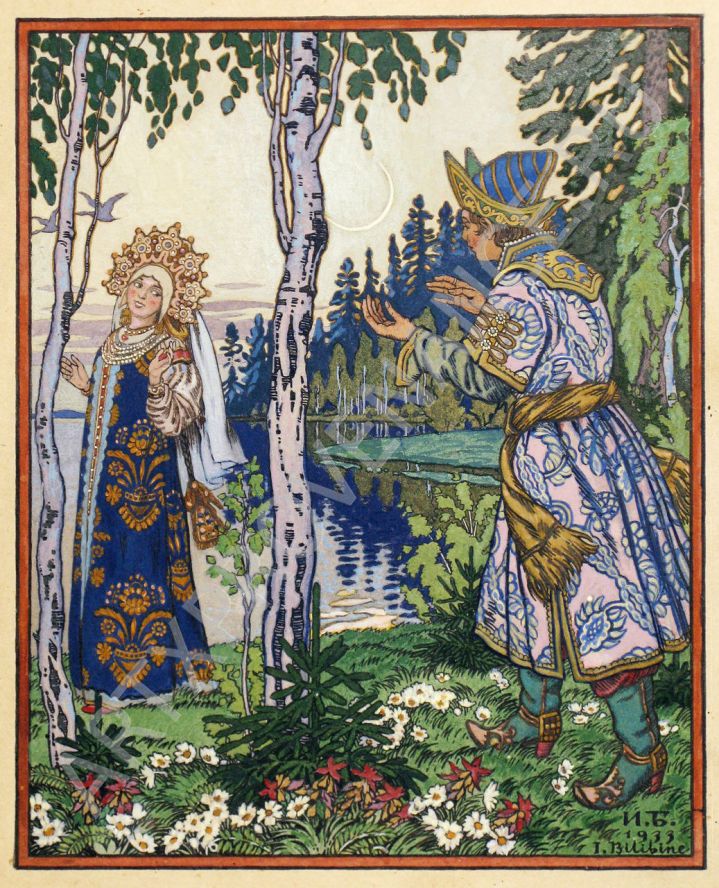 Сказочно-былинный  жанр  
7 класс






Учитель ИЗО Албегова С.А.
Сказка
Сказка-произведение  в прозе,  в котором  речь  идет  о  вымышленных  событиях,  иногда  фантастического  характера. Народные  сказки - одна  из  самых  древних  и  распространенных  форм  устного  творчества у  всех  народов, отражающая  их  воззрения,  черты  национального  характера,  старинный  быт. 
По  своему  содержанию сказки разнообразны:    богатырские,  бытовые,  сказки  о животных, сатирические, фантастические.
Билибин  Иван Яковлевич
Он выполнил иллюстрации к русским народным сказкам "Царевна-лягушка", " Финист-Ясный Сокол", "Василиса Прекрасная", "Марья Моревна", "Сестрица Аленушка и братец Иванушка", "Белая уточка",  к сказкам А. С. Пушкина - "Сказка о царе Салтане", "Сказка о золотом петушке", "Сказка о рыбаке и рыбке" и многим другим.  Билибин разработал систему графических приемов, которые дали возможность объединять иллюстрации и оформление в одном стиле. Характерные черты билибинского стиля: красота узорного рисунка,    изысканная декоративность цветовых сочетаний и др.
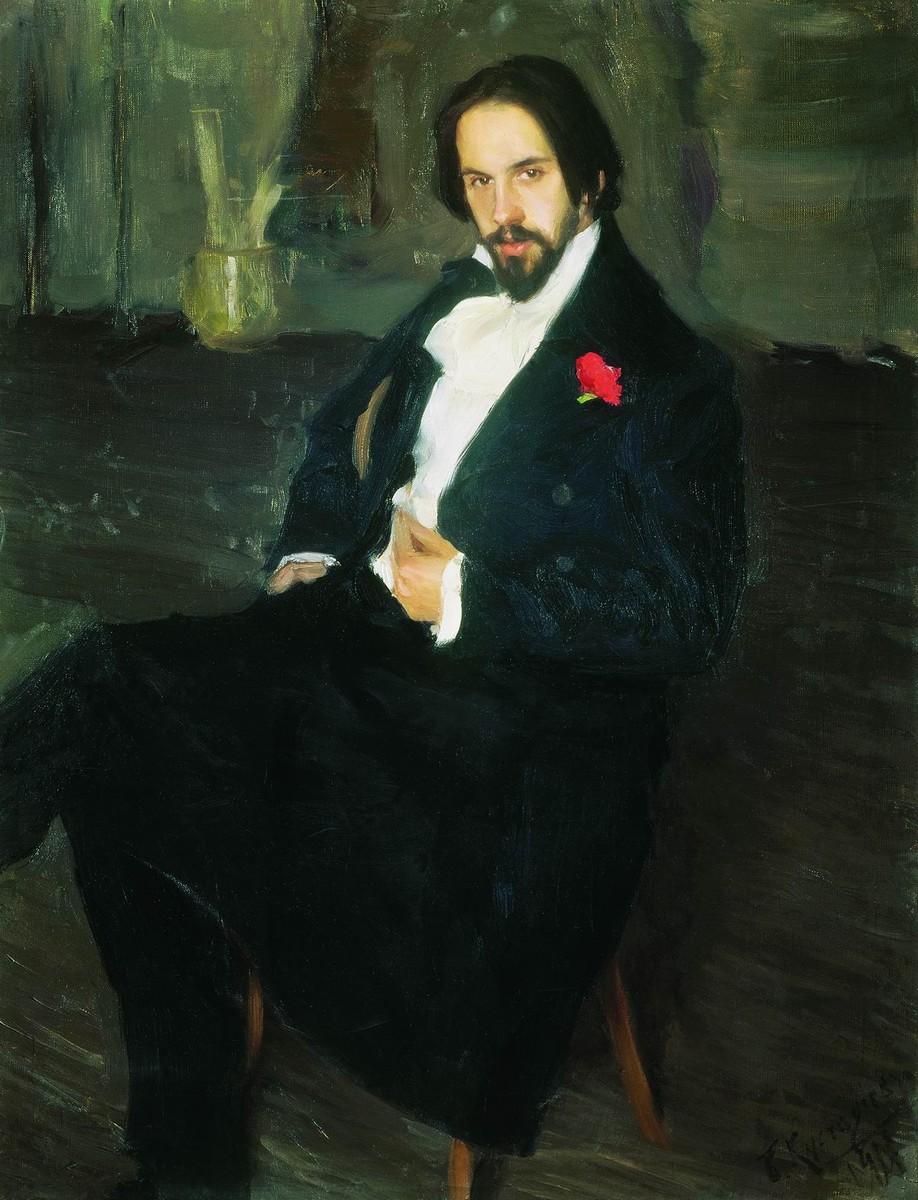 «Царевна-лягушка»                    «Василиса прекрасная»
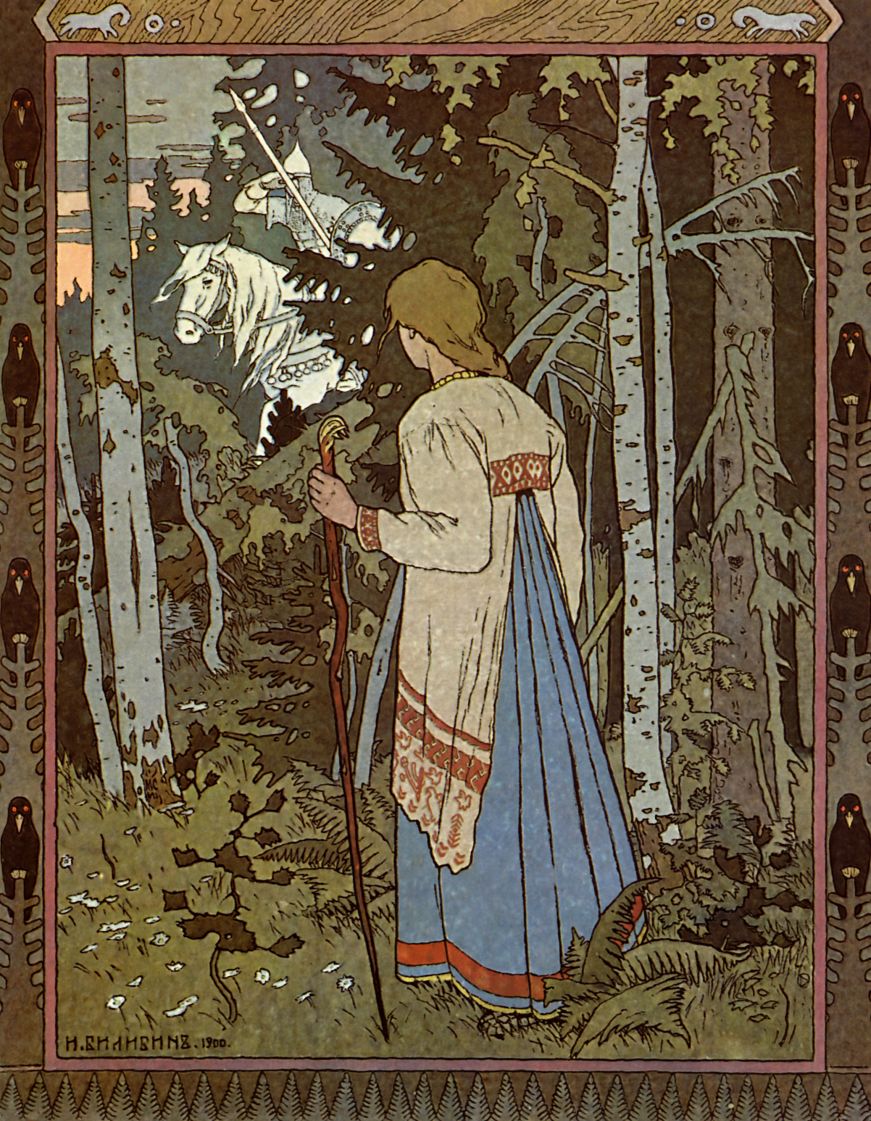 «Сказка об Иване – царевиче и сером волке»             «Вольга»
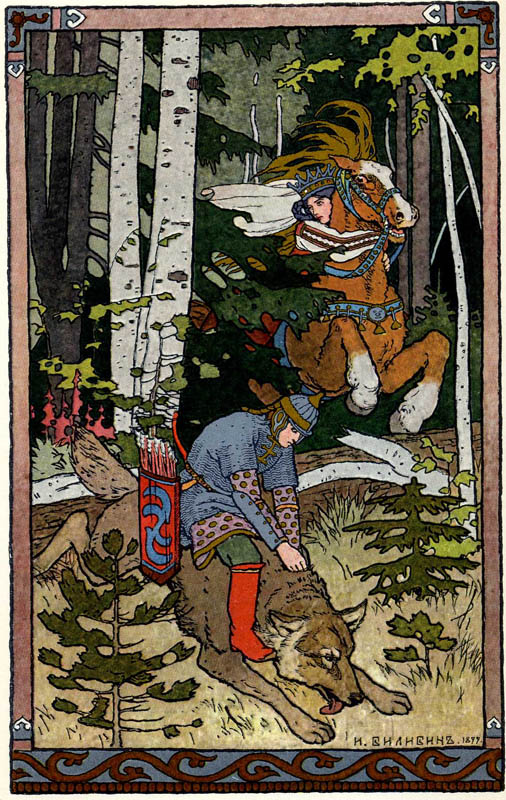 «Сказка о царе Салтане»
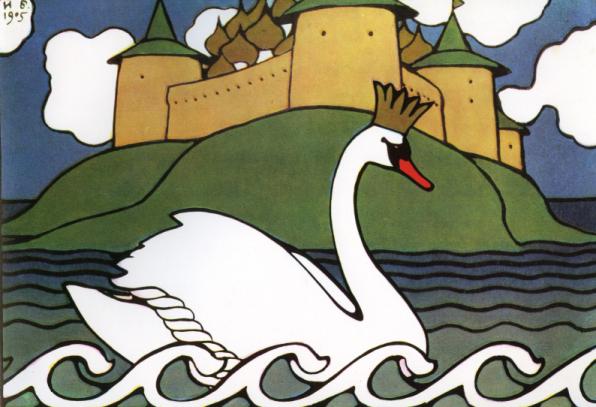 «Илья Муромец»                   «Золотой  петушок»
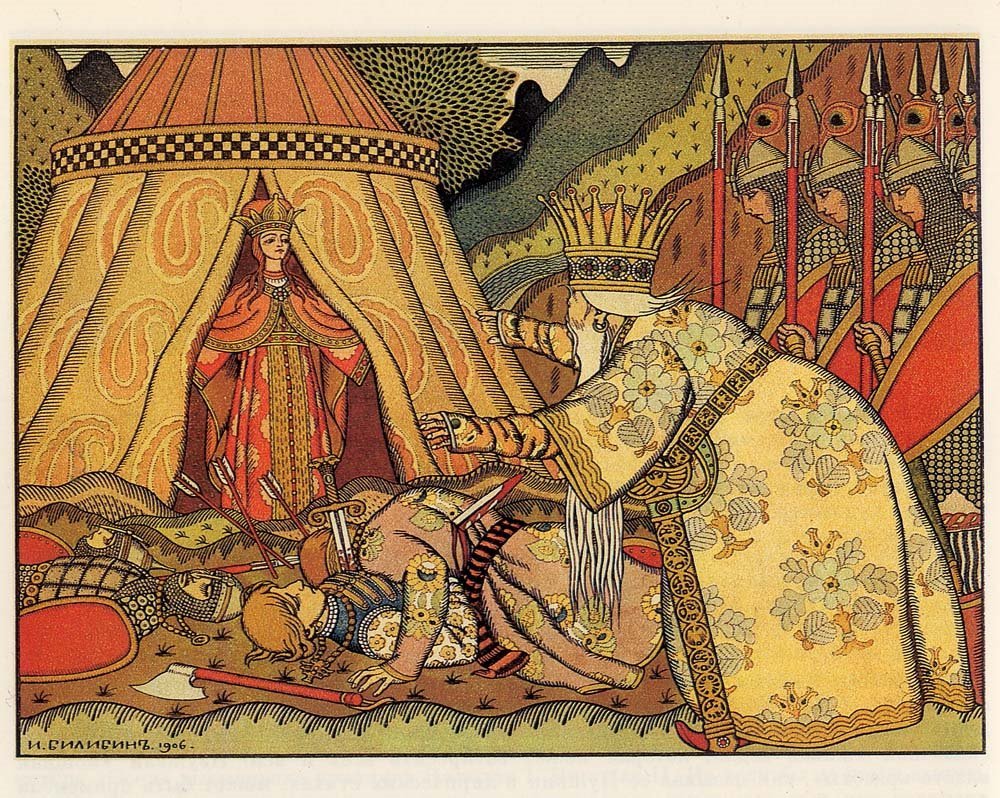 Васнецов  Виктор Михайлович
Великий русский художник, один из основоположников русского модерна в его национально-романтическом варианте. 
Среди живописных былин и сказок Васнецова – картины "Витязь на распутье", "После побоища Игоря Святославича с половцами, "Аленушка" (1881),"Три богатыря" (1898), "Царь Иван Васильевич Грозный" (1897)
«Алёнушка»                              «Три богатыря»
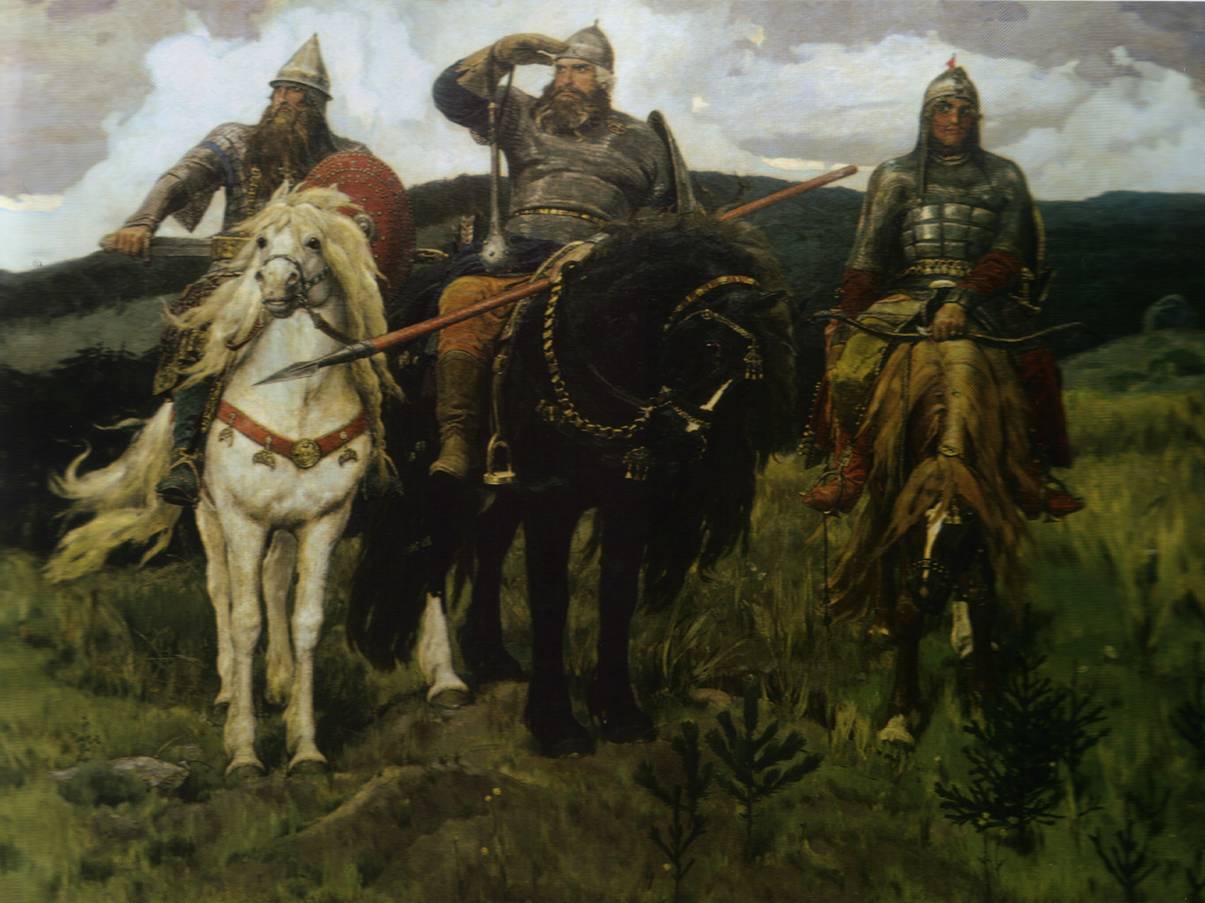 « Песнь печали и радости»
«Три царевны подземного царства»
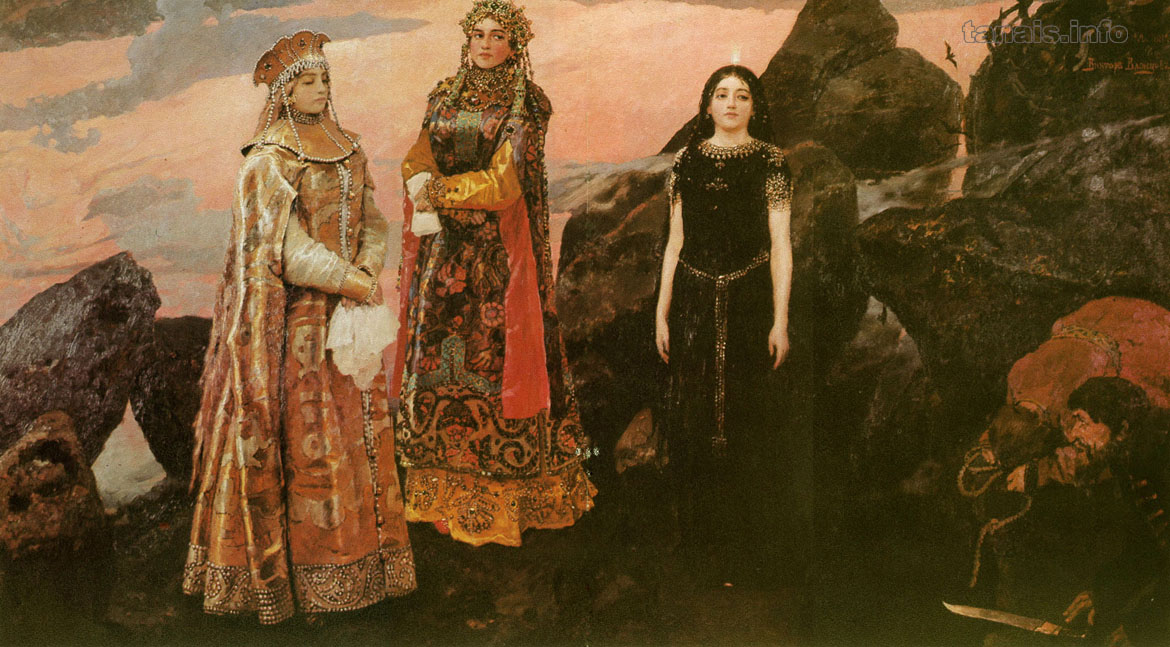 «Царевна-лягушка»
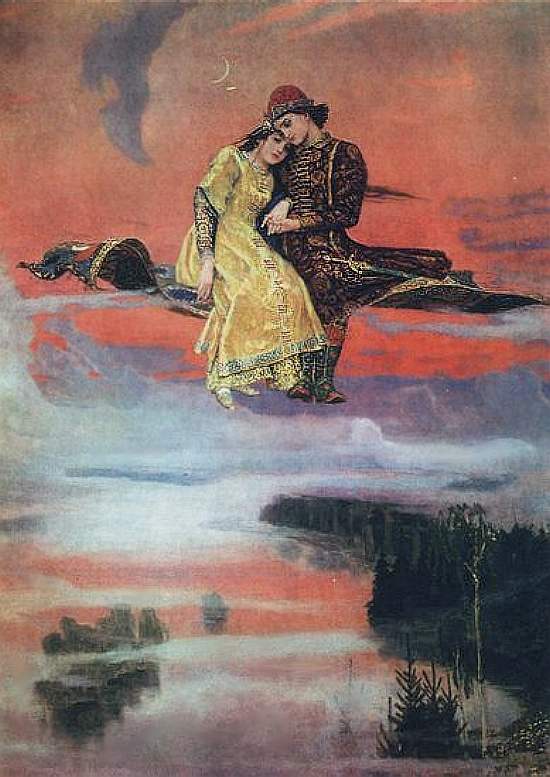 Ковер-самолет
«Иван царевич на сером волке»               «Снегурочка»
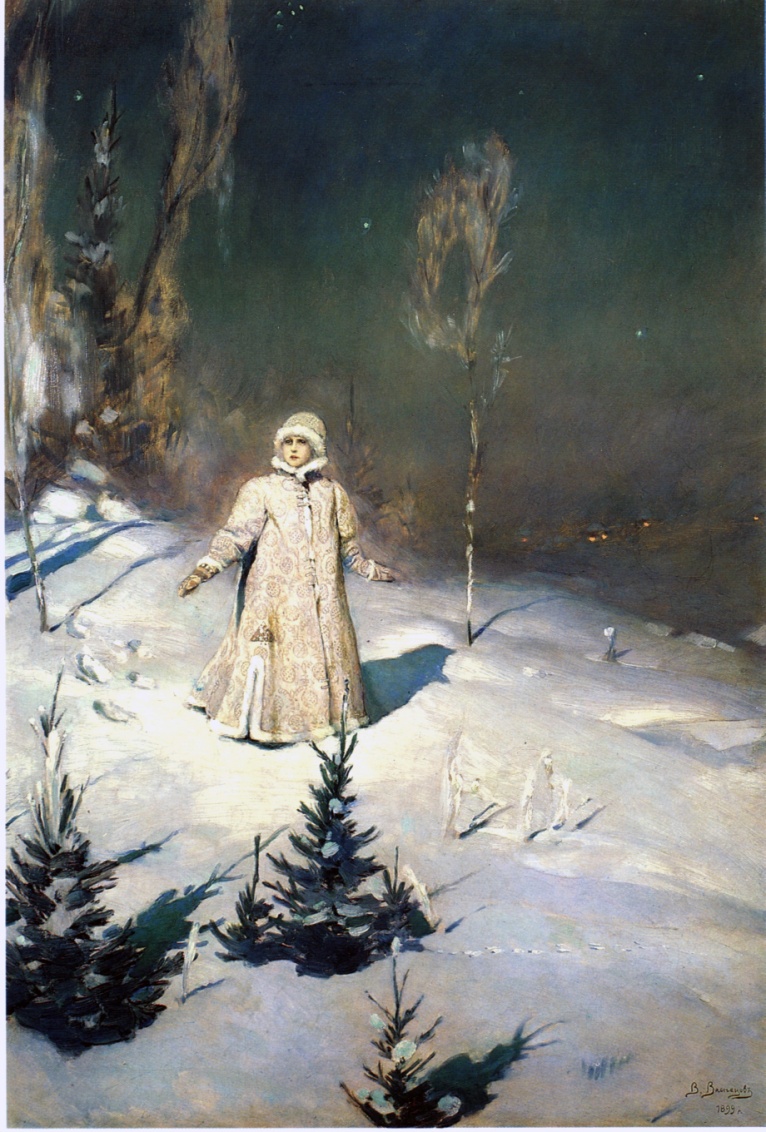 Махарбек Сафарович Туганов
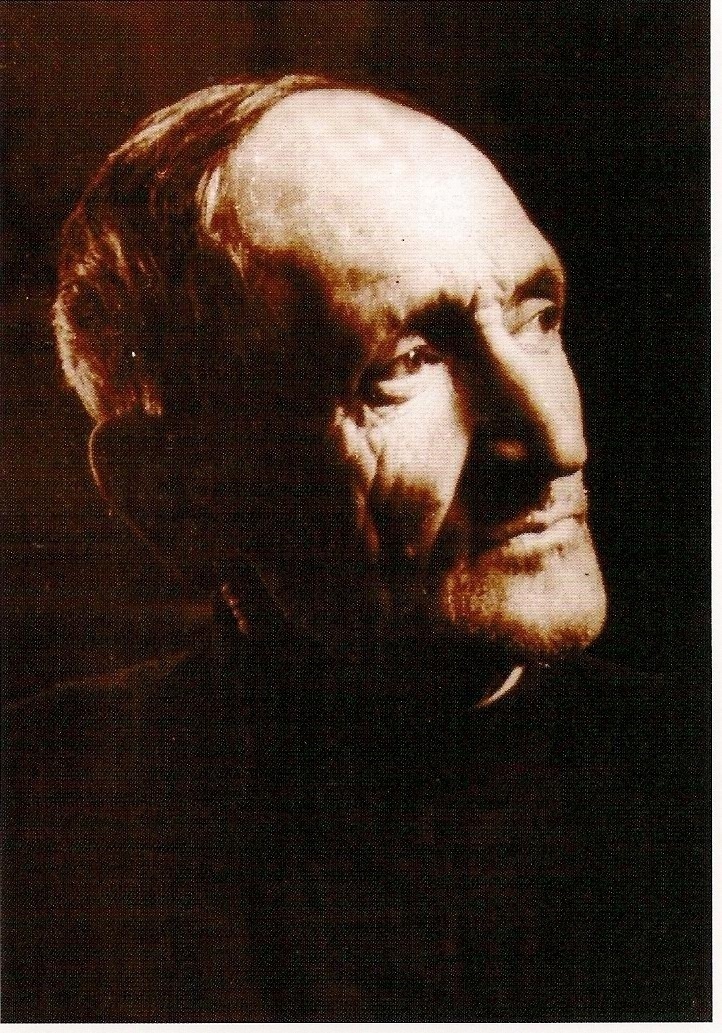 Творчество Махарбека Сафаровича Туганова достигло наивысшего расцвета в серии иллюстраций к осетинскому народному эпосу«Нартовские сказания». 

В «Нартах»М. Туганов сумел найти своё творческое лицо, свой творческий путь.
«Пир нартов»
Грандиозное по размерам (3 х 5м.) полотно. «Пир нартов» является вершиной творчества художника. Это история, быт, традиции,культура осетинского народа, воспетая в красках.
Чаша  Уацамонга
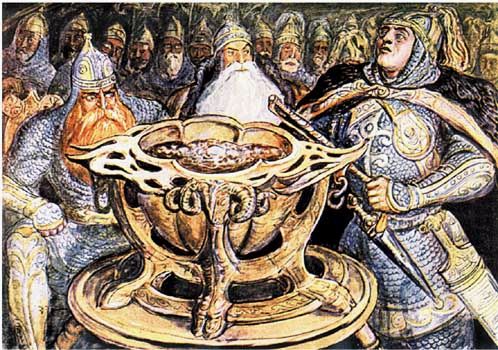 Курдалагон
«Смерть  Ахсара и Ахсартага»
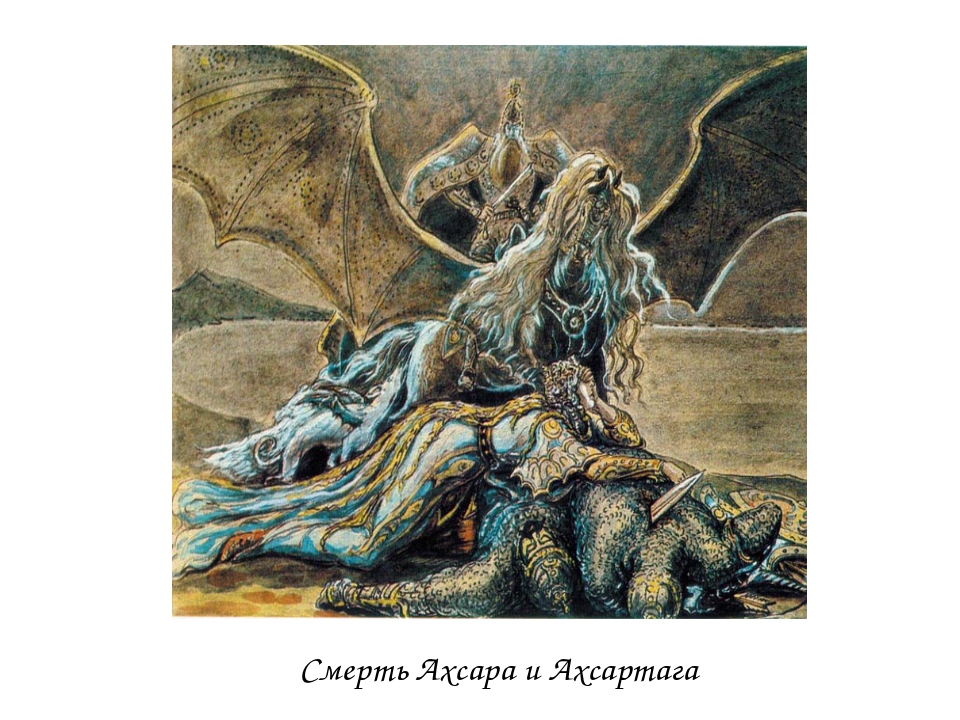 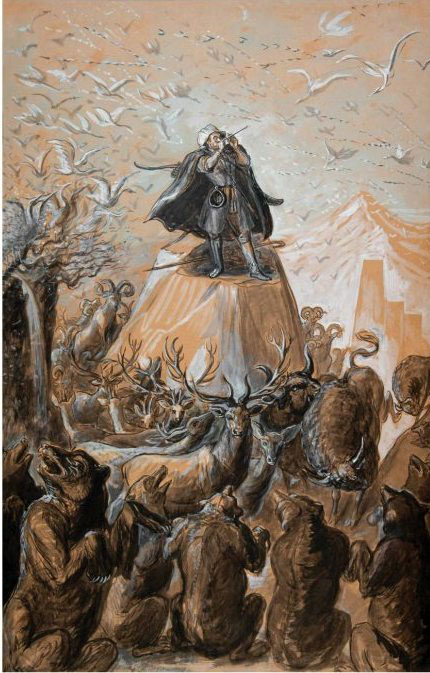 Айсана похищает Бурдзабах
Ацамаз
Сослан и Мукара
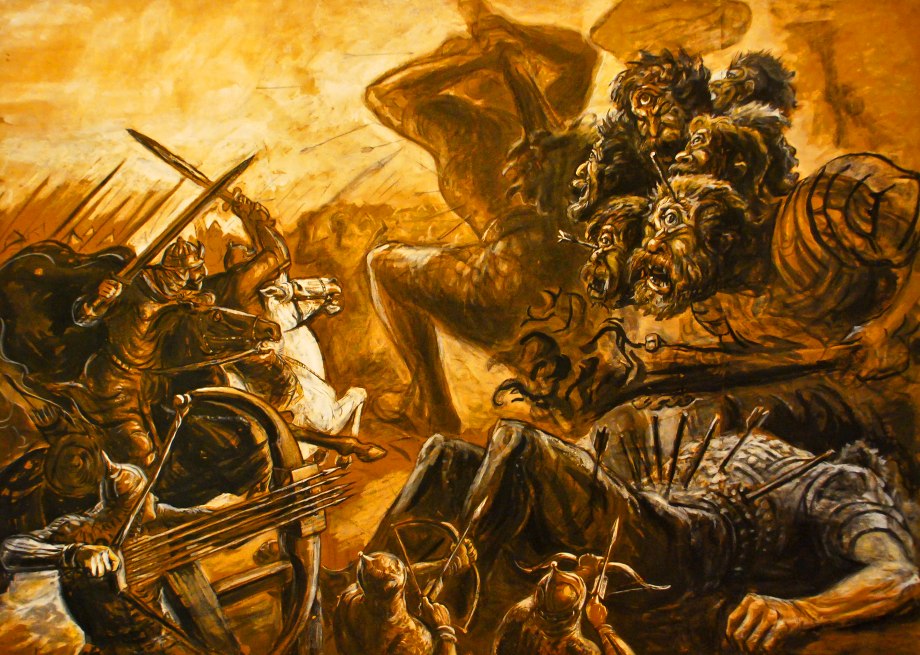 Нарты сражаются с семиглавыми великанами
Интернет- сайты
https://arthive.com/artists/2164~Ivan_Jakovlevich_Bilibin/works/16564~Vasilisa_Prekrasnaja_i_belyj_vsadnik_Illjustratsija_k_skazke_Vasilisa_Prekrasnaja василиса
https://elitsy.ru/profile/105407/1092670/ царевна -лягушка
http://kbilibin.odn.org.ua/11.htm  вольга
https://artchive.ru/artists/2164~Ivan_Jakovlevich_Bilibin/works/506208~Vitjaz_na_raspute витязь на распутье
http://www.diary.ru/~Balerjanka/p200321370.htm?oam богатыри 
http://nevsepic.com.ua/art-i-risovanaya-grafika/11550-rus-vedicheskaya-ch.3-ivan-bilibin-35-rabot.html билибин
http://wallpapers.99px.ru/wallpapers/186658/ сирин и алканост
http://litsait.ru/stihi/skazki-v-stihah/bratec-ivanushka-i-sestrica-alenushka.html аленушка
http://4pics.ru/ua/view/1000215 три богатыря
http://www.tanais.info/art/en/pic/vasnetsov20.html 3 царевны
https://multiurok.ru/files/makharbiek-safarovich-tughanov.html туганов